Part Time PIPS with Intelligent Growth Solutions
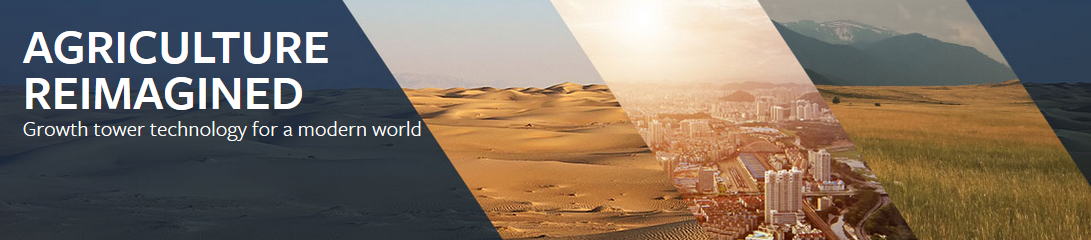 About Intelligent Growth Solutions (IGS)
Novel Biotech start-up with the goal of making vertical farming economically feasible, whilst also “saving the planet”

The concept itself is not a new one- many artificial farms already exist, with countries like Japan and South Korea leading the way

However, IGS has attracted a lot of attention for the way in which they are breaking many of the accepted conventions…
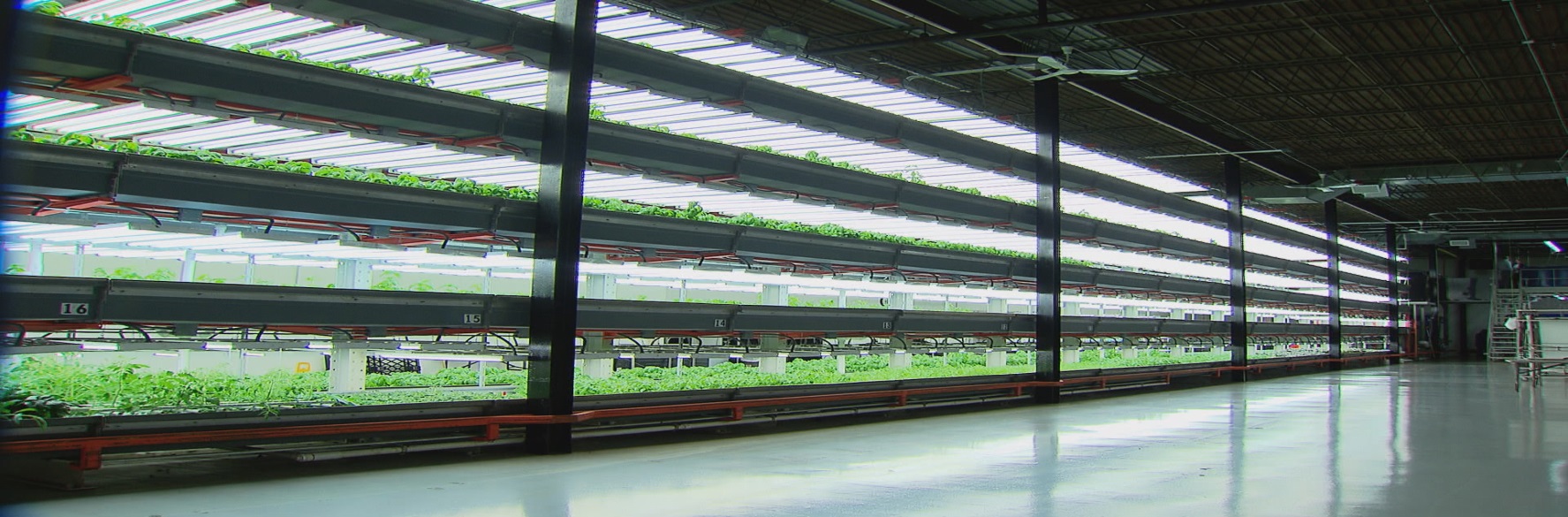 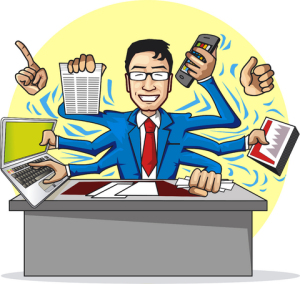 My Jobs
Market research analyst 
Engineer
Physicist
Sales advisor
Scientific researcher
Botanist 
And others such as lighting chef, negotiator, CO2 monitor and the tower door fixing guy etc. 


Huge variety of work, revealing the very demanding and understaffed  world of start-up companies.
Arranging my PIPS
Really didn’t know what I could do to get the most out of three months

Finding a part time PIPS in my area of interest was difficult

Internships sent around were often not quite what I wanted

Searched around myself 

Found IGS through contacts

Definitely worth searching hard and speaking to as many people as possible
Positives of my Part Time PIPS
I got to continue working on my PhD project

Gained a lot of valuable insight and knowledge, whilst not being fully immersed in the company 

Felt much more time efficient

Both jobs provided a break from the other 

Made a lot of useful contacts very easily- Speed dating of networking

Potential for a job at IGS after my PhD
[Speaker Notes: Only around for the important meetings]
The not so good parts…
Very “enthusiastic” and tough to please boss
Initial work agreement obviously changed 

Even if I was very organised it was easy to get caught out

Could be stressful at times (having to learn new things quickly)
Communication issues
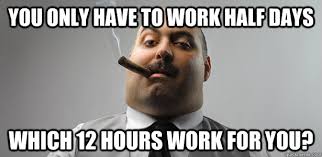 Luck? Or a good working attitude?
Definitely both- with probably a lot more of the luck aspect
Periods where I felt forgotten
Thrown in at the deep end - sink or swim

The team at IGS are very good at what they do

Needed to be prepared to ask a lot of questions

Taking and keeping lots of good notes and records

Maintaining a positive attitude
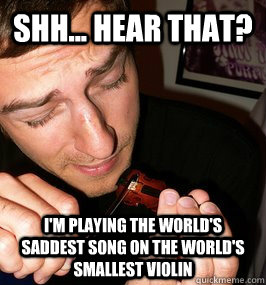 Would I recommend it?
If you are willing to take a risk - absolutely

However, you need to be able to adapt and organise yourself very well

It’s a great opportunity to get the best of both worlds

You have to work hard to make it work

Be confident and don’t shy away from the big boss

Tough to compare with the full time PIPS
Thanks! Any questions?
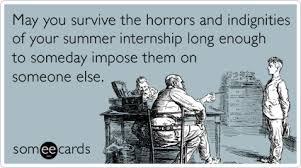 And of course- Enjoy your PIPS!